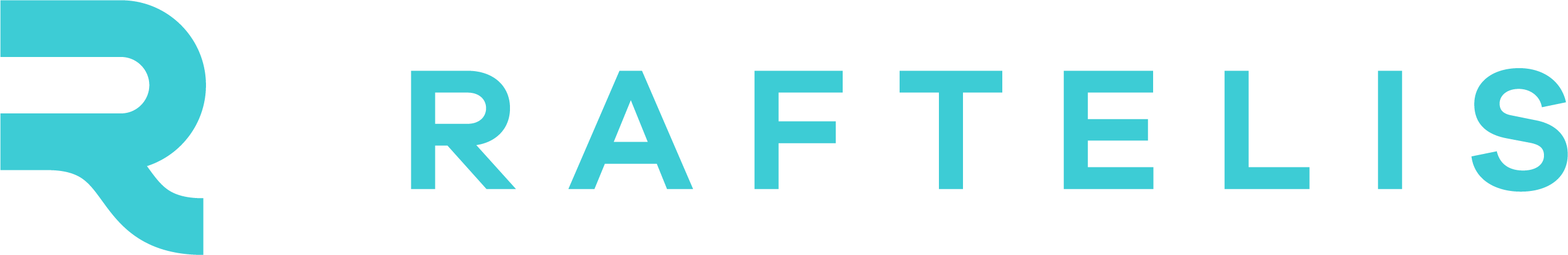 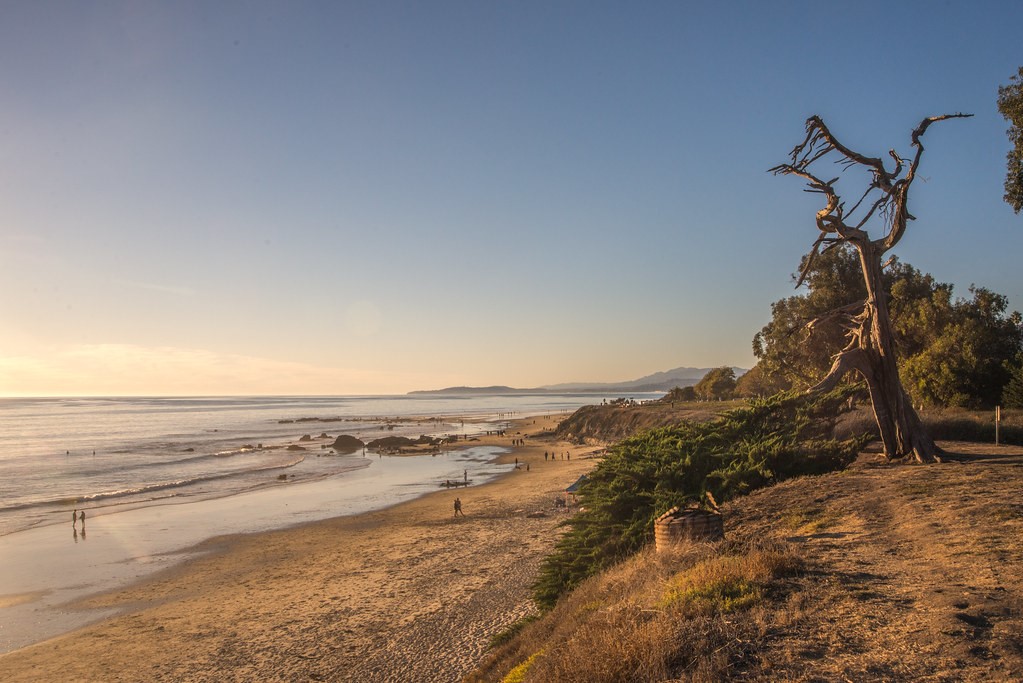 Carpinteria GSA
GSA Fee Study
Public Hearing
June 22, 2022
This Photo
by Unknown Author is licensed under
CC BY
-NC
Sustainable Groundwater Management Act (SGMA) Timeline and Funding Phases
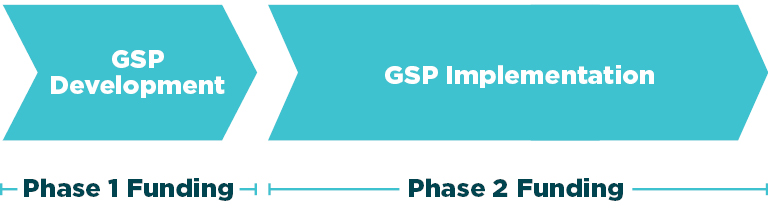 2
Fee Study Process
1
2
3
4
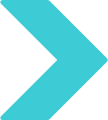 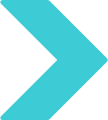 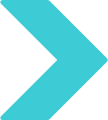 Framework
Pricing and policy objectives
Fee structure evaluation
Financial Plan
Cash flow   analysis 
Scenario analyses
Fee Design
Fee structure evaluation
Fee calculations
Adoption
Documentation
Public Notice
Public Hearing
3
Fee Study – Primary Questions
Fee Structure Evaluation
?
?
= Least
= Best
5
Fee Proposal
All parcels overlying the groundwater basin will be subject to the proposal
Some land uses are exempted from the GSA’s fee calculation 
Examples: federal lands and public easements and rights of way 
Proposed charge is based on a parcel’s acreage 
Charges would be billed using the Counties’ direct charge authority
Parcels would pay GSA charges on their property tax statement, twice per year
6
Five-Year Financial Plan
Basis for costs is FY 2022 (current year) budget
Future year costs escalated based on inflationary assumptions and adjustments for one-time expenses
CVWD loan reimbursement over three years
Reserve funding over four years
Target of six months cash on hand
Primary costs to be recovered include: personnel, groundwater professional services, water quality testing, legal, and administration
Total costs of approximately $350,000 per year the first three years
Cost of developing the Groundwater Sustainability Plan (GSP) is funded through a state grant
7
Acreage Calculation
Parcel acreage that will be subject to proposed charges was calculated from the total area within the Groundwater Basin Boundary
Any parcel portion outside of the hydrological basin boundary was removed from total acreage
Only the portion inside the basin boundary will be subject to charges
8
All Intersecting Acreage
9
Net Acreage (grey shaded area removed)
10
Other Acreage Excluded / Omitted
Total acreage removed from fee calculation: 44 acres 
Parcels that are not currently and cannot reasonably be developed in the future are omitted from the fee calculation 
Examples: rights of way and conservation easements
Federal or tribal lands (exempt from SGMA) 
All other parcels are included for purposes of the fee calculation 

If no property tax statement is generated by the counties, the GSA will need to attempt to directly bill the properties
Examples: Low value / $0 parcel, tax exempt classification
11
Net Acreage (subject to GSA Fee)
12
Proposed Fees ($/Acre)
Five-year fee projection shown
Proposal is for a three-year adoption
Adopted through the estimated Groundwater Sustainability Plan (GSP) implementation year
Fee to be revisited once any projects and management action costs are identified
13
Fee Impacts (Year 1), by Parcel Size
90th percentile SFR: 1 acre                90th percentile Agriculture: 25 acres
14
Fee Implementation
15
Summary
The fees recover the costs of administration and operations for the Carp GSA
Any additional funding for Projects and Management Actions (PMAs) will be determined separately after GSP adoption and approval 
Most common Single Family Residential property (around 1/5 acre) will see an annual charge of approximately $10
Most common Agricultural property (around 8 acres) will see an annual charge of approximately $385
16
Next
Proposed Board Adoption on June 29
Submission of charges to Counties July to August
First charges received in Fall of 2022
17
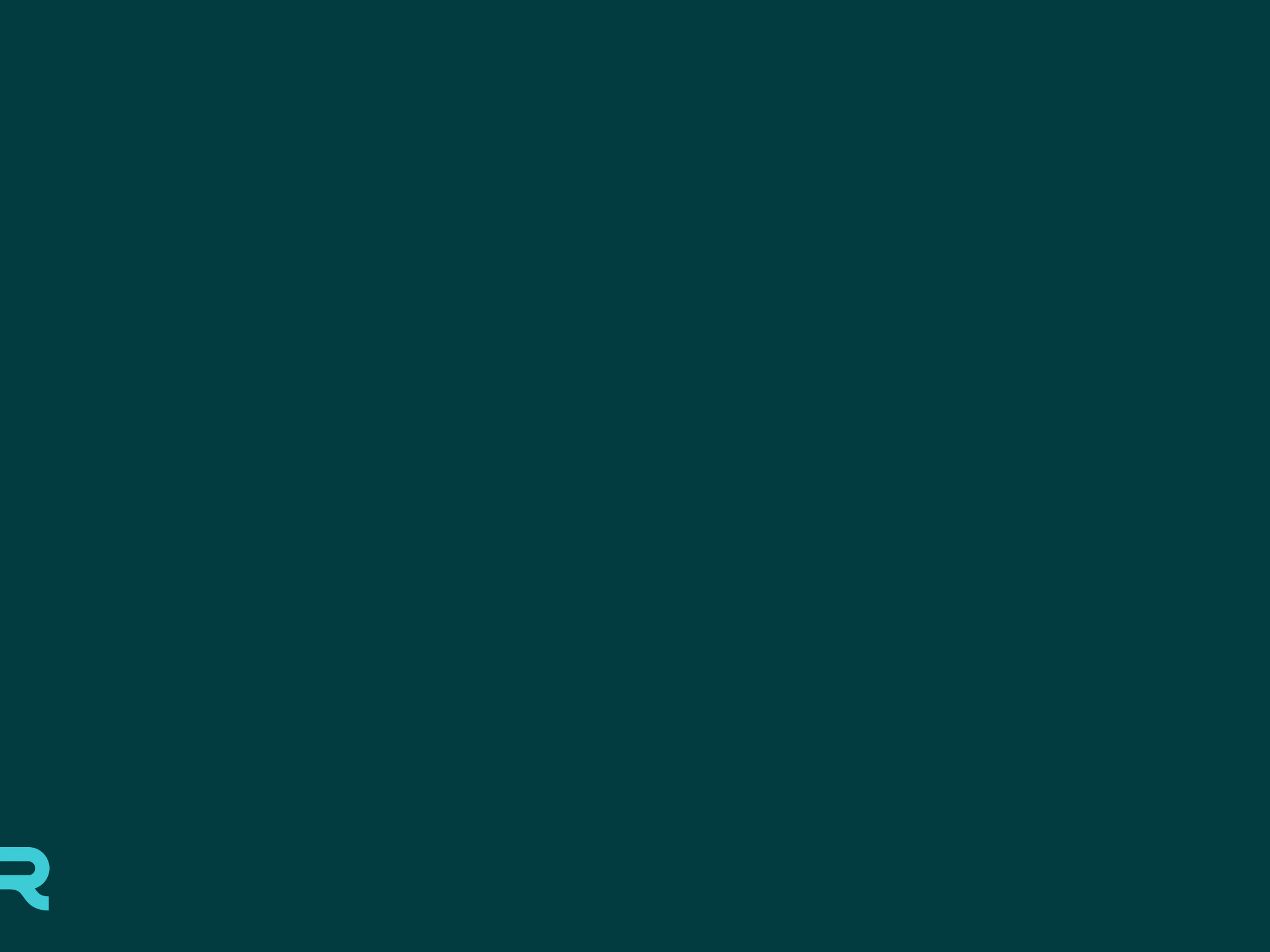 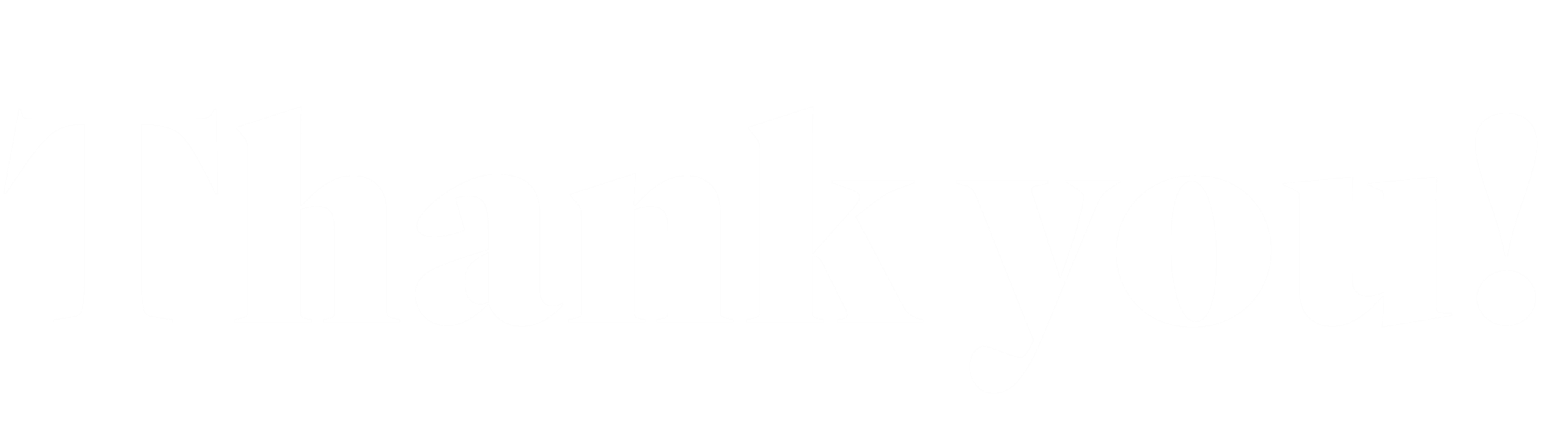 Contacts: Kevin Kostiuk213 262 9309 / kkostiuk@raftelis.comLindsay Roth213 262 9313 / lroth@raftelis.com Gina DePinto213 262 9314 / gdepinto@raftelis.com
18
Additional Slides
19
Inflationary Assumptions
20
Five-Year Financial Plan
21
Annual Fee Impact (Year 1), by Size Category
22
Fee Acreage – Land Use Classifications
Raftelis consolidated county land use codes to summarize similar classifications
23
Land Classifications Statistics
Parcel size in acres by percentile, maximum, and average
24
[Speaker Notes: Median SFR parcel is 0.18 acres, average SFR parcel is .51 acres]
Fee versus Tax
Proposition 26: Everything is a tax under the California Constitution Article XIII C, section 1, except:
Fees for benefits and privileges (parking permits)
Fees for service or products (wholesale water)
Reasonable regulatory fee (building permits)
Fee for use of government property (park entrance fees)
Fines and penalties (parking fines)
Conditions of property development (capacity fees)
Assessments and property-related fees subject to Proposition 218 (water rates)
25
[Speaker Notes: https://chwlaw.us/papers/prop26_new_limitations.pdf
https://www.cacities.org/Resources-Documents/Member-Engagement/Professional-Departments/City-Attorneys/Proposition-26/Proposition-26-Implementation-Guide-(April-2011)-p]